7 занятие
Звуки гласные и согласные. Ф, Ц, Х,Ь,Ъ
Звуки речи – это то, что мы слышим и говорим
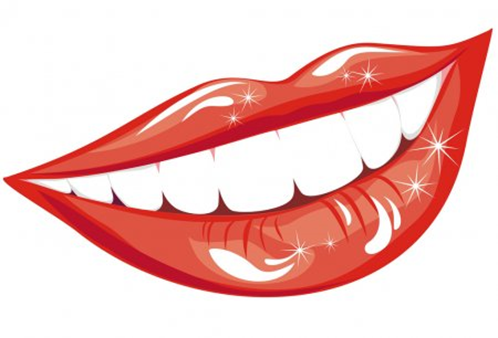 ПРАВИЛО «ВЫДЕЛЕНИЯ ЗВУКА В СЛОВЕ»
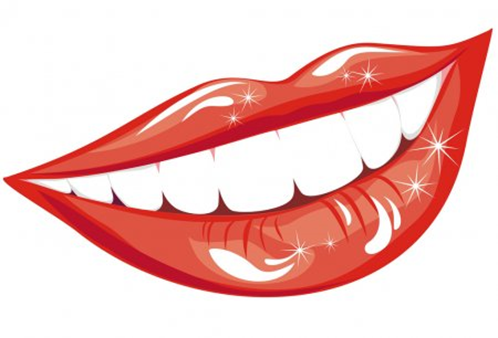 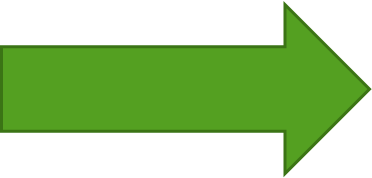 Гласные звуки – открывают рот и не встречают преграду
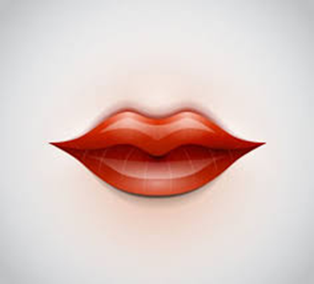 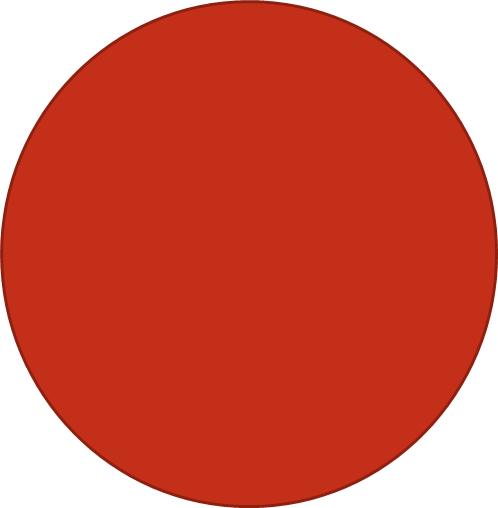 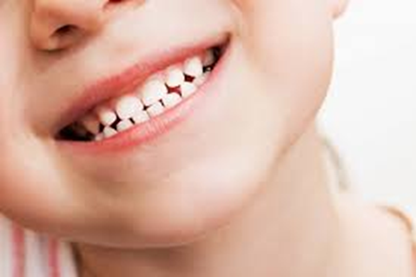 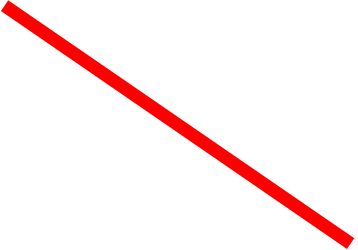 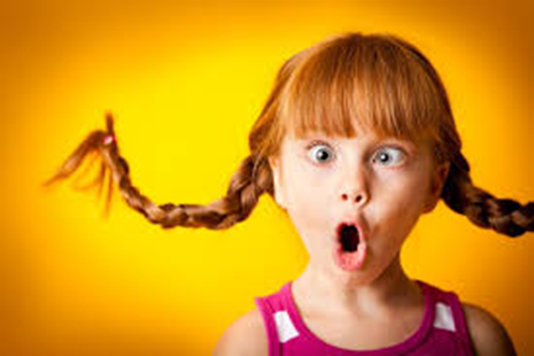 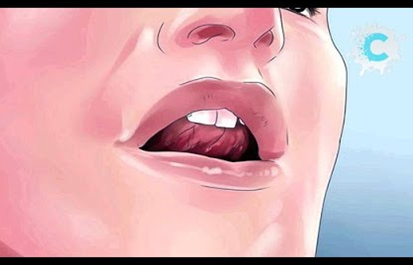 Согласные звуки – встречают преграду
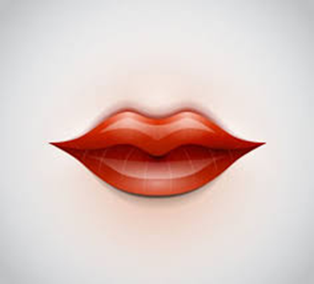 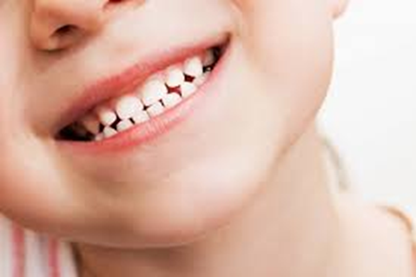 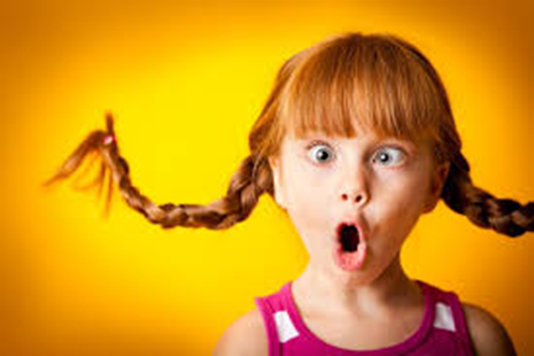 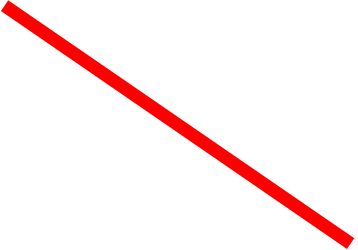 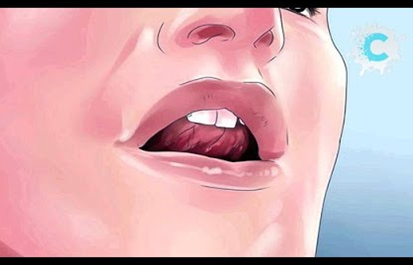 М
О
Ф
Ы
Х
А
Ж
Ц
Ъ
З
Ь
Ч
Ю
Ш
Я
Т
Щ
Р
Й
В
С
К
У
Г
И
Н
а
е
П
Э
Е
б
ё
Л
Б
Ё
Д
Домашняя тренировка: с 28, 35 №2
АаОУЫИЭЕеЁёЮЯ
МПЛБбДЖНГВЗРЙКТШЩЧСФЧЦЪЬ
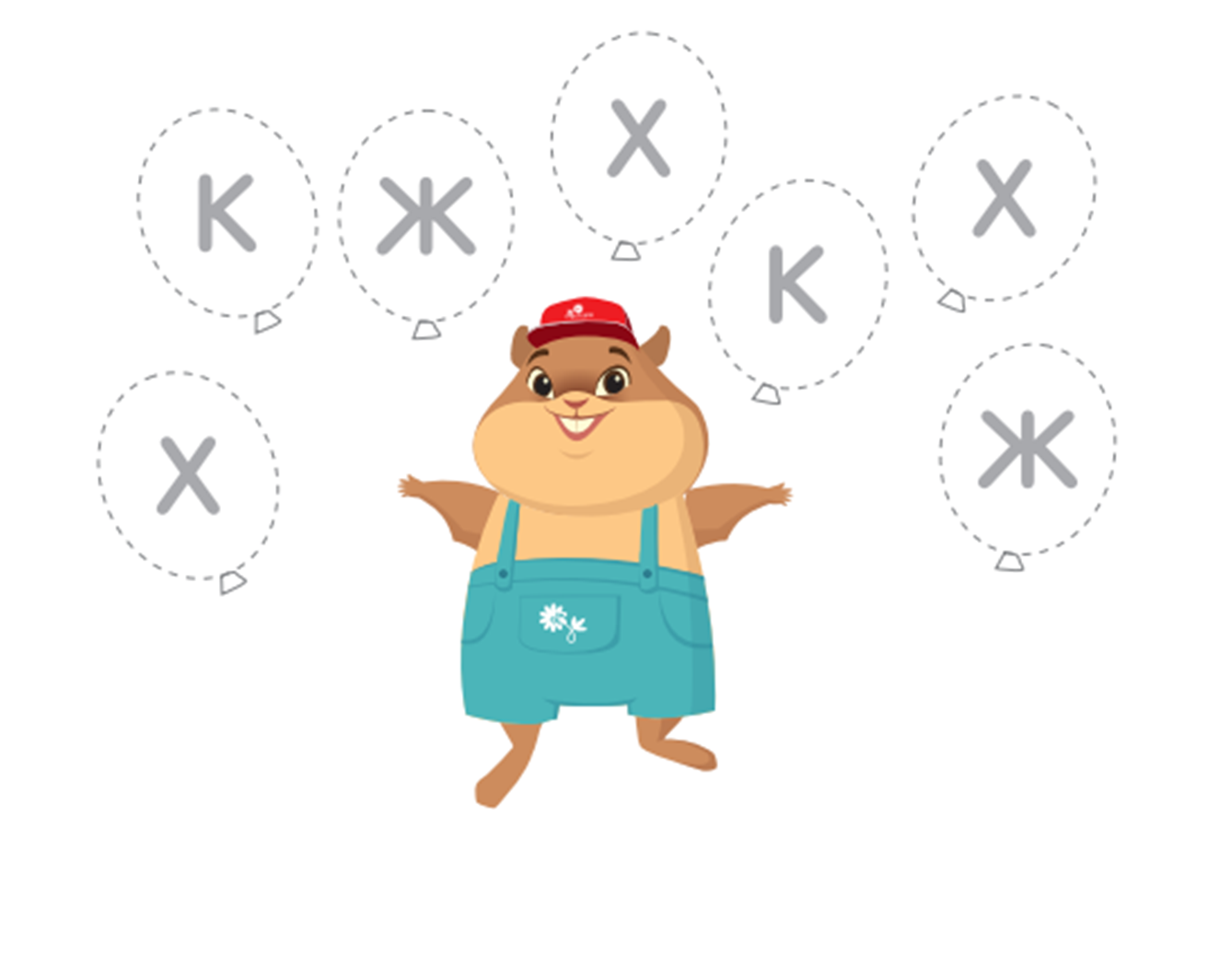